Игра  начинается!!!
Команда « Умники»
«Мы умные детишки, детишки- шалунишки,Любим в КВН играть и, конечно побеждать»
Наш девиз: «Один ум- хорошо, 
     а много- лучше!»
Команда «Знайки»

«Мы ребята- знайки, 
     знайки  не зазнайки,
     в игры разные играем, в КВН мы побеждаем»

Наш девиз: «Знание 
                      - это сила!»
4
1
2
3
Считаем ментально
5-5+2           5+3-5            5-1+5

5+2-5            5+4-5

                   10+10=20
23= 2 десятка + 3 единицы
23= 2 десятка +3 единицы
25=2 десятка +5 единиц
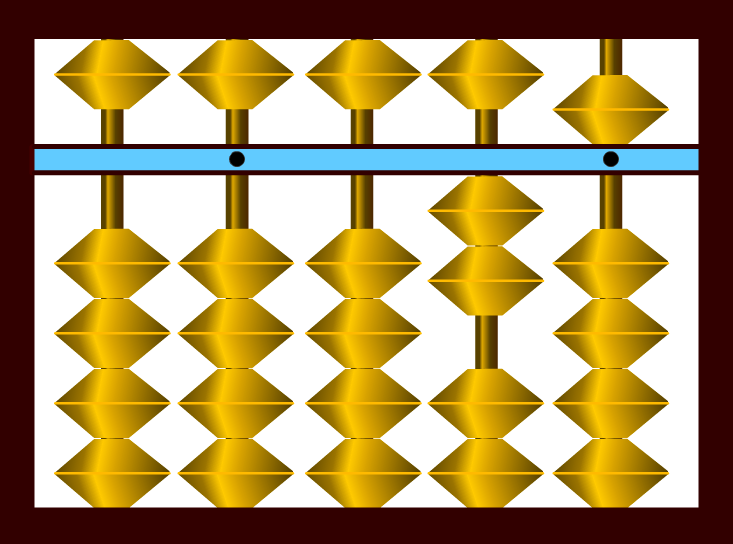 26= 2 десятка + 6 единиц
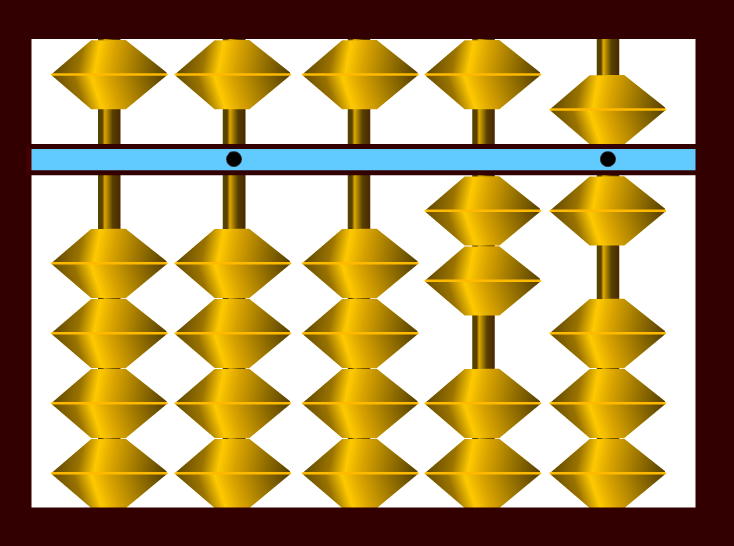 27= 2 десятка + 7 единиц
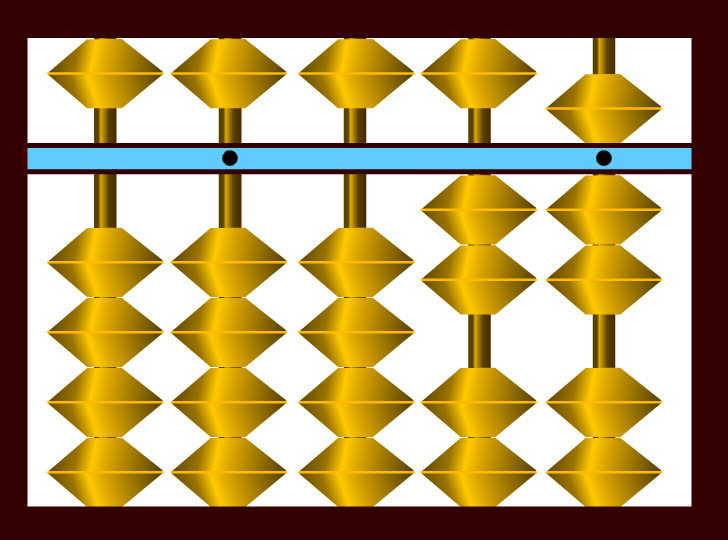 33=3 десятка +3 единицы
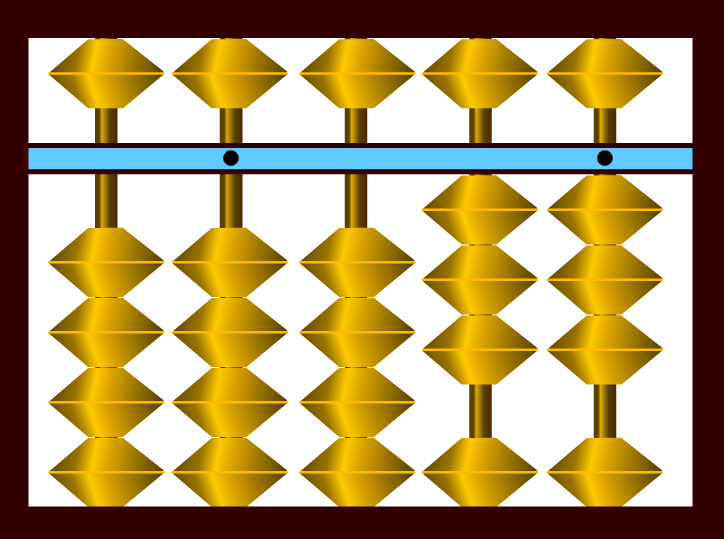 Найди  отличия
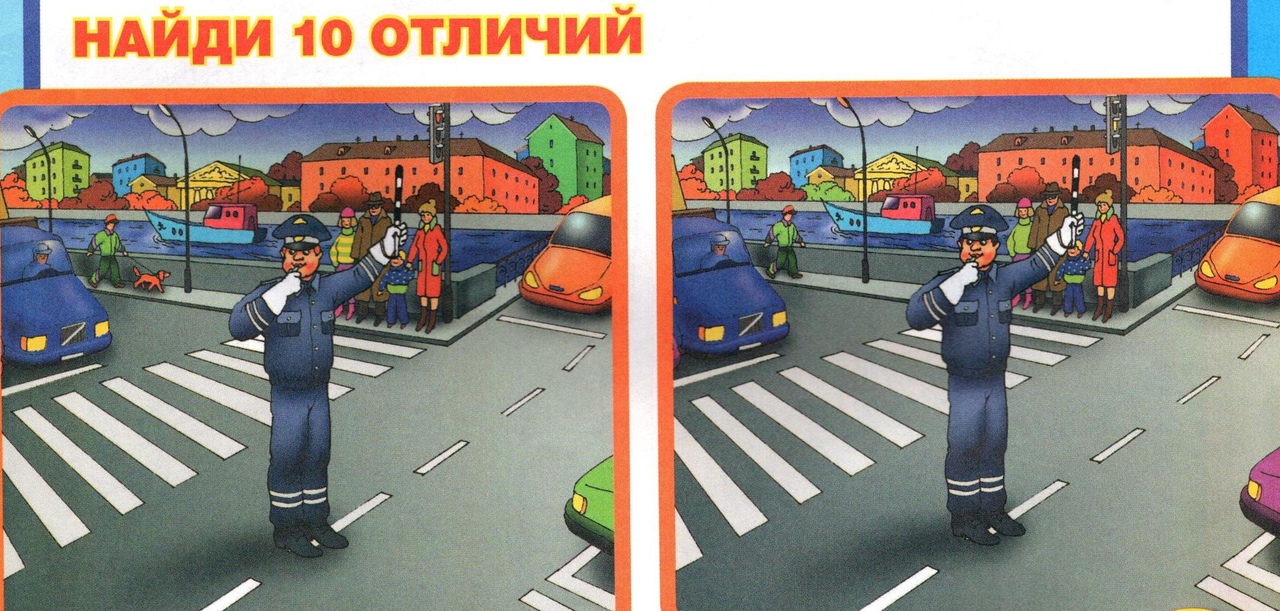 Найди отличия
Составь задачу
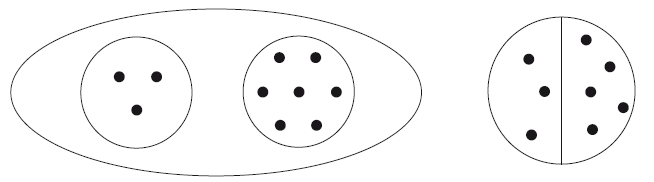 Решение
3
7
+
10
=
Составь задачу
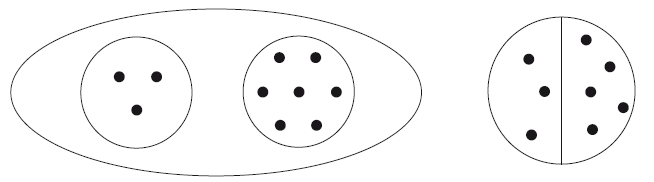 Решение
=
-
3
8
5
=
-
5
3
8
Блоки Дьенеша
Цвет
Величина
Форма
Блоки Дьенеша
Мо –лод - цы!